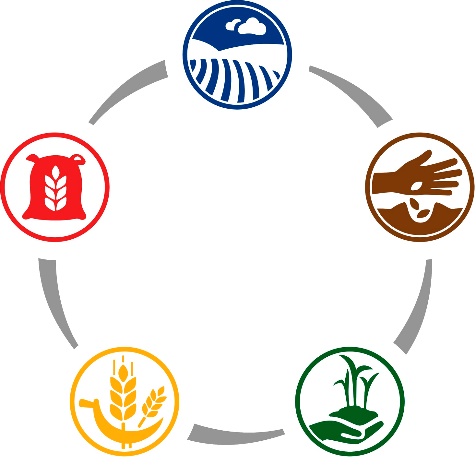 Евангельский цикл 
«РОСТ»:
Сохранение
семинар #5
(19 слайдов)
Сохранение
«…тех, которых Ты дал Мне,
 Я сохранил, и никто из них 
не погиб, кроме сына погибели, 
да сбудется Писание.» 
Ин.17:12
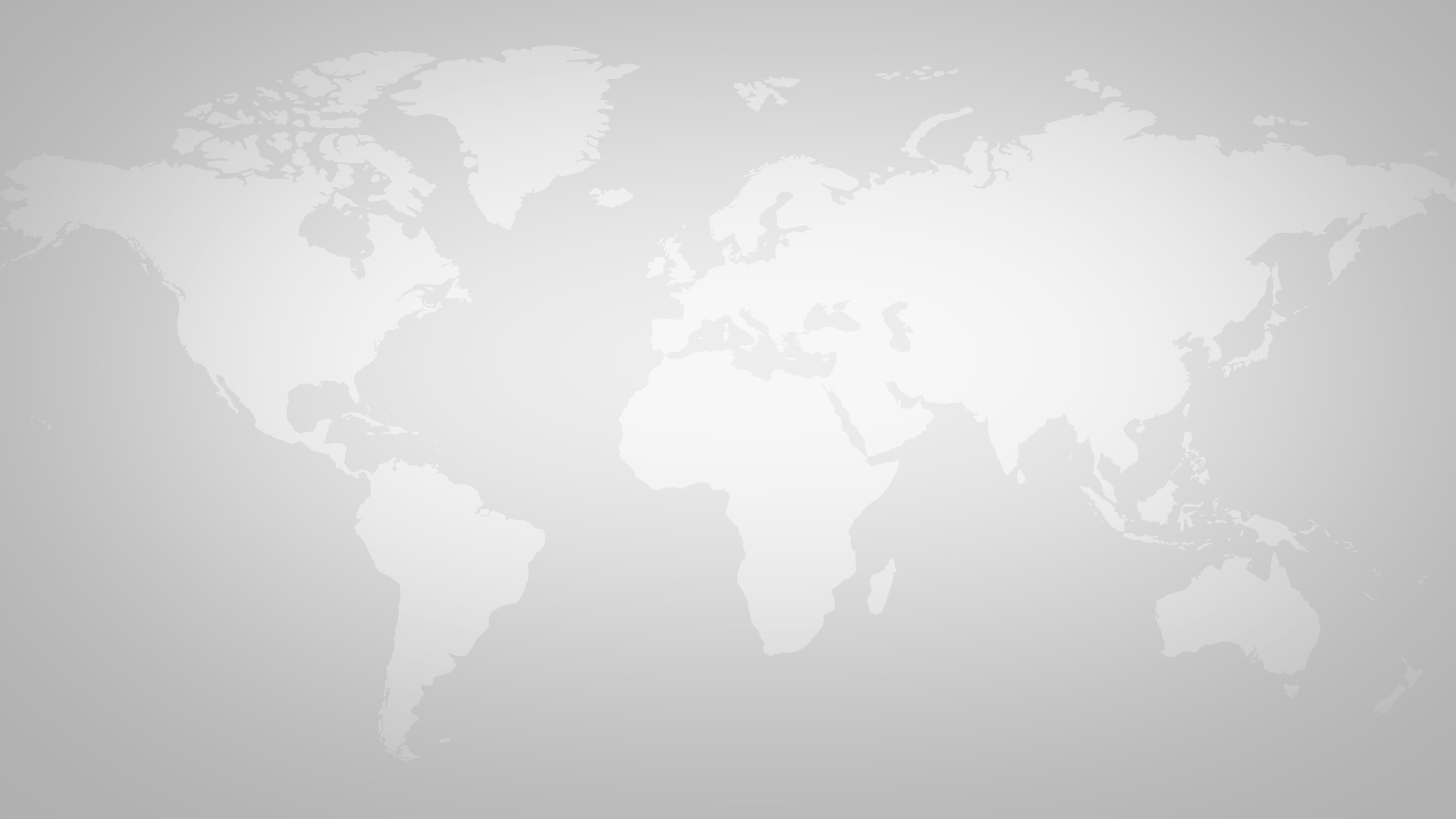 Практическое служение: Поиск учеников
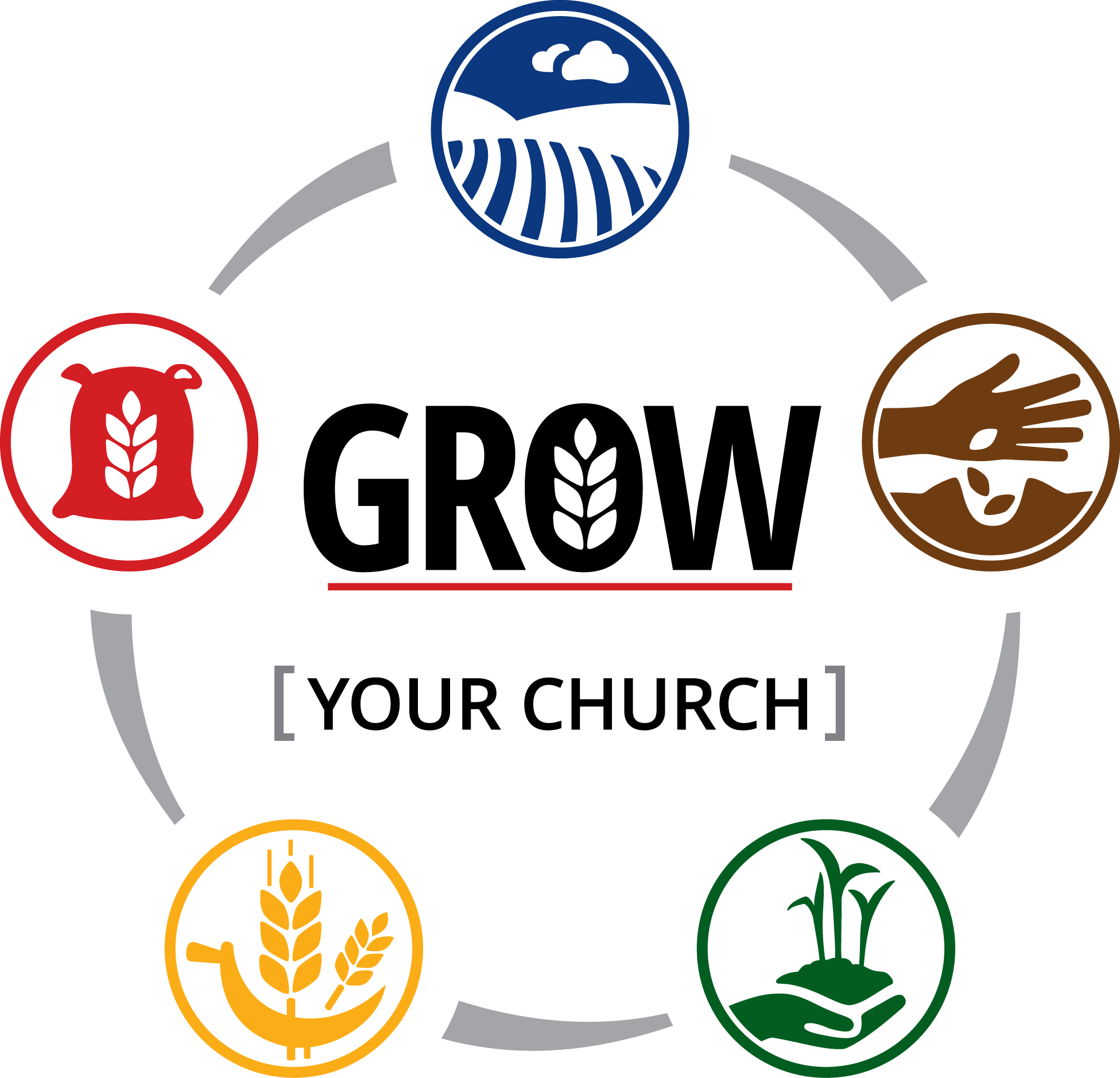 Модель роста
Вовлечение в служение. Ученичество, наставничество
РОСТ
Лит-ра и медиа: 
Поиск учеников
ВАША ОБЩИНА
ШКОЛА БИБЛИИ
Евангельская программа
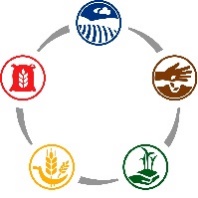 Без сохранения урожаявся предшествующая работа будет
НАПРАСНОЙ!!!
Члены Церкви которые ушли (мировая статистика)
-15M
-10M
-5M
0
5M
10M
15M
20M
18 555 581
25 097 276
С 1965г. пришли в Церковь АСД 43,652,857 человек, 
ушли за этот период 18,555,581
остались 25,097,276
Ушли из Церкви
Остались в Церкви
Of those
Чистый уровень потерь  42.5%.
Более  4-х человек из каждых  10-ти покидали Церковь.
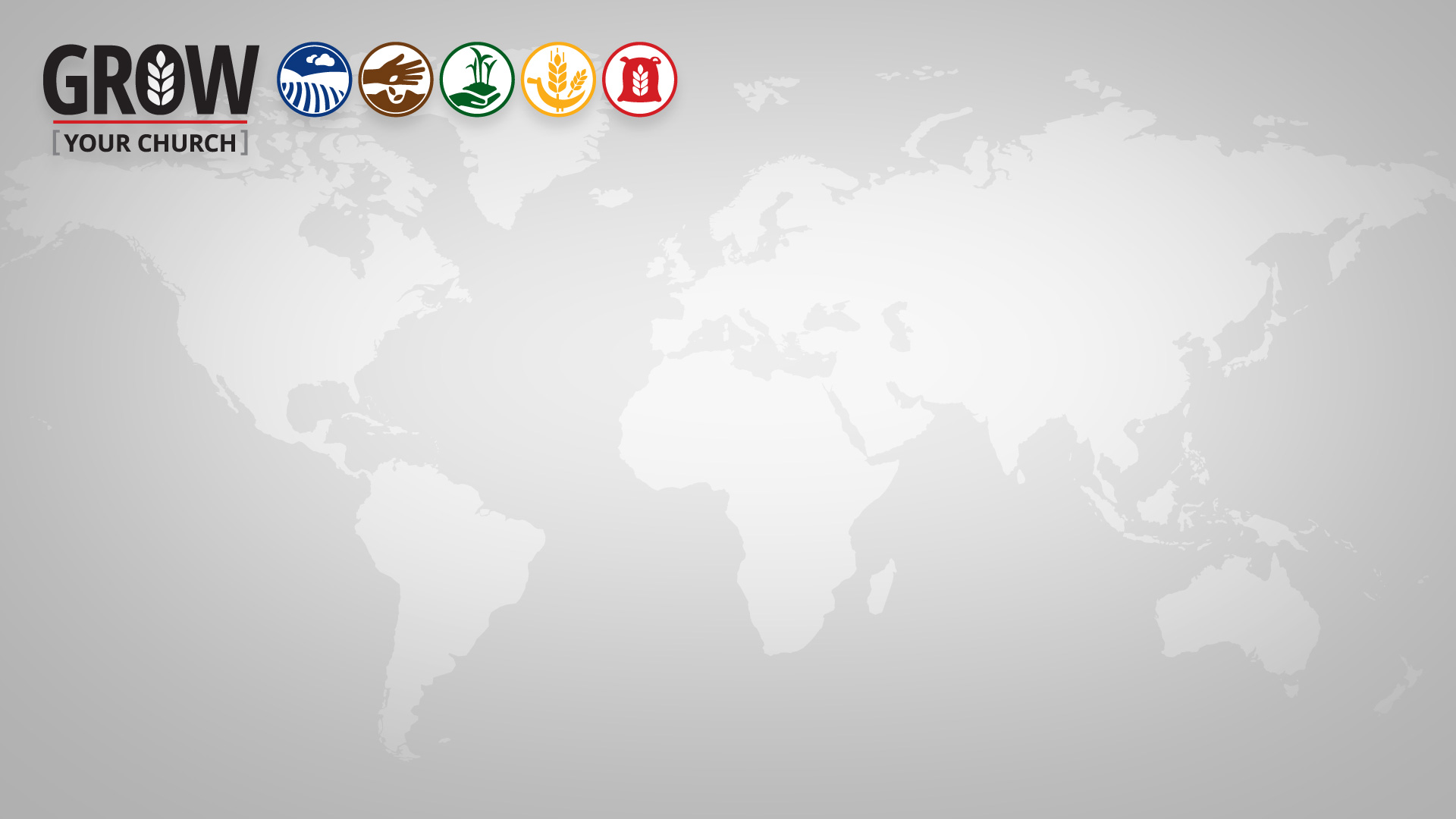 РОСТ
ПОДГОТОВКА = Служите/Дружите
СЕЯНИЕ = Делитесь/Ознакомьте
ВЗРАЩИВАНИЕ = Изучайте/Ведите
ЖАТВА= Призывайте/Крестите
СОХРАНЕНИЕ= Опекайте/Наставляйте/Вовлекайте/Возвращайте
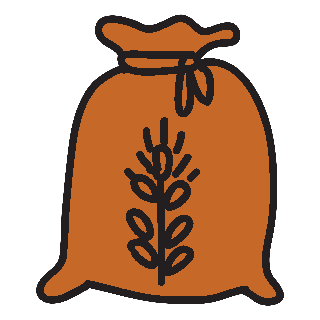 Три основных направления 
по сохранению новых членов Церкви
Наставничество.
Вовлечение в служение.
Возвращение охладевших.
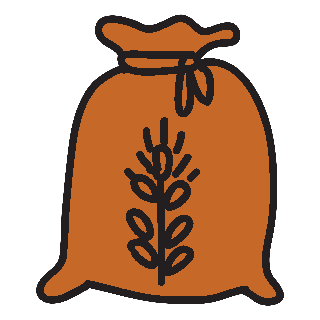 Три основных направления 
по сохранению новых членов Церкви
Наставничество и опека каждого нового члена Церкви.
Обучение и вовлечение новых членов Церкви в служение.
Поиск и возвращение охладевших.
Сохранение
План систематического наставничества для новых членов церкви.
Назначить персональных наставников.
Прикрепить к малой группе и классу СШ.
Регулярное посещение пастором и лидерами церкви
«После того как люди приняли истину, они нуждаются в особой заботе и присмотре… Старшим членам церкви надо оказывать помощь, проявлять сочувствие и давать наставление».
				(Э.Уайт, Евангелизм 351.2)
Сохранение
Вовлечение новых членов церкви в служение.
Помогите новым членам церкви определить духовные дары.
Доверяйте им служение.
Научите их проводить библейские уроки и приводить людей к Иисусу.
Сделайте их не просто членами церкви но тружениками благовестия.
«Как только души придут к обращению, сразу же привлекайте их к работе. Трудясь в соответствии со своими способностями, они станут сильнее».
						 (Евангелизм, 355.3)
Сохранение
Трудитесь по возвращению охладевших.
Молитесь о них.
Организовывайте специальные программы
Посещайте.
Приглашайте.
«Наилучшим лекарством для церкви являются не проповеди и беседы, но хорошо организованная работа».
				(Евангелизм, 356.2)
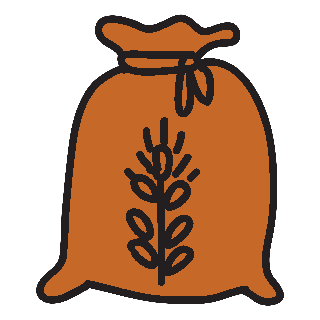 Пример Иисуса
Наставничество и опека каждого члена Церкви.
«Овцы Мои слушаются голоса Моего, и Я знаю их; и они идут за Мною.  И Я даю им жизнь вечную, и не погибнут вовек; и никто не похитит их из руки Моей».
(Ин.10:27,28)
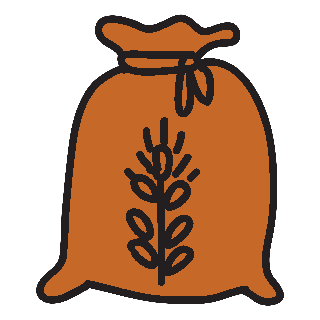 Пример Иисуса
Обучение и вовлечение  членов Церкви в служение.
И поставил из них двенадцать, чтобы с Ним были и чтобы посылать их на проповедь (Мар.3:14)
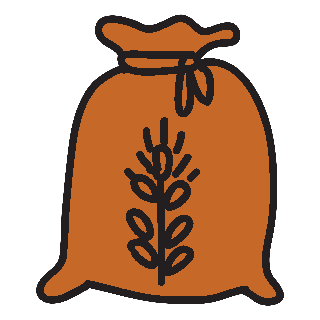 Пример Иисуса
Поиск и возвращение заблудших.
«Говорит ему в третий раз: Симон Ионин! любишь ли ты Меня? Петр опечалился, что в третий раз спросил его: любишь ли Меня? и сказал Ему: Господи! Ты все знаешь; Ты знаешь, что я люблю Тебя. Иисус говорит ему: паси овец Моих». (Ин.21:17)
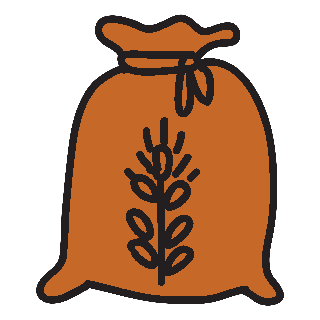 Пример Иисуса
Притчи Иисуса из Евангелия от Луки 15гл.
Есть те, кто нечаянно потерялся сам (овца)
Есть те, которых потеряли (драхма)
Есть те, кто намеренно сами ушли и стали «мертвы»
Иисус говорит – их всех можно и нужно вернуть!
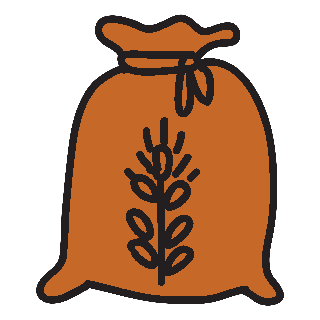 Призывы Духа Пророчества
«Каждый член церкви должен играть свою роль в сохранении здоровья церковного организма… Как членами нашего физического тела управляет голова, так и мы, будучи членами духовного тела, должны подчиняться руководству Христа — живой Главы Церкви». (От Всего Сердца 165.2.)
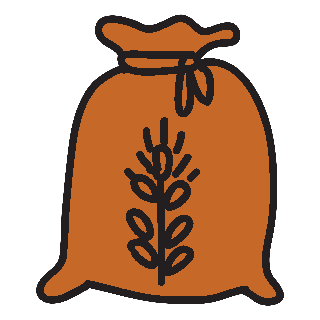 Призывы Духа Пророчества
«Верный пастырь даже не задумается о личных удобствах и легкой жизни, но будет трудиться ради овец. В этой великой работе он забудет о себе; в поисках потерянных овец он не почувствует усталости, холода и голода, ибо перед глазами у него только одна цель: спасти потерянных и заблудших овец, чего бы ему это ни стоило». (ПС 67.2)
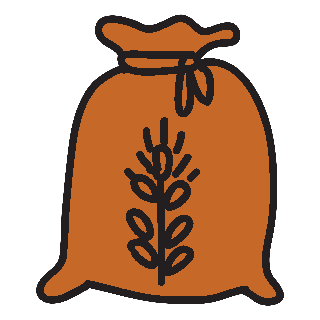 Церковные программы в помощь 
для сохранения членов Церкви
Служение малых групп для опеки, обучения и вовлечения в служение.
Программа «Вернись домой»
Программа «Приятно быть приятным»
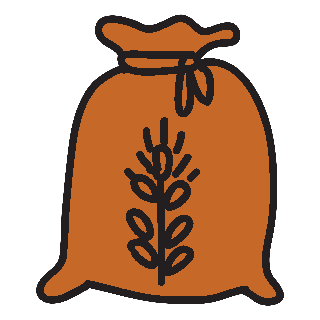 Призыв к пасторам и Общинам
Определите персонального наставника для каждого ново - крещенного.
Распределите каждого члена Общины между пресвитерами и диаконами.
Определите новых членов в конкретный класс СШ и малую группу.
Обучайте новых членов Церкви навыкам служения.
Активно вовлекайте обращенных молодых людей в служение.
Регулярно посещайте новых членов церкви.
Регулярно отчитывайтесь в Общине о посещении членов Церкви (новых и охладевших).